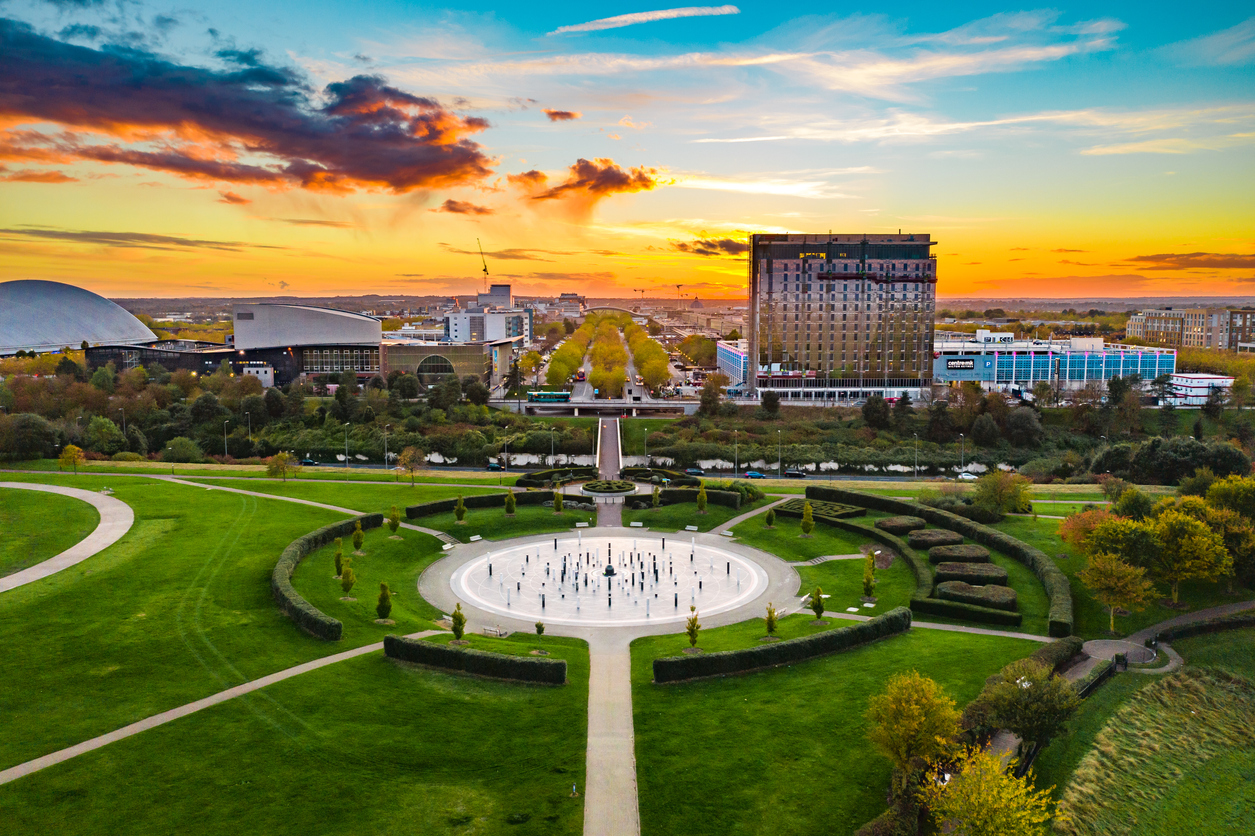 Response to Complaints Handling Code 2024.
Housing Complaints Board response
Our self-assessment for the Housing Ombudsman Complaints Handling code is a true reflection of our commitment to improving our services.

The process has been instrumental in driving a cultural shift in how we perceive and address complaints. It provides a structured opportunity to evaluate our performance and pinpoint areas where we can enhance outcomes for our residents and visitors.
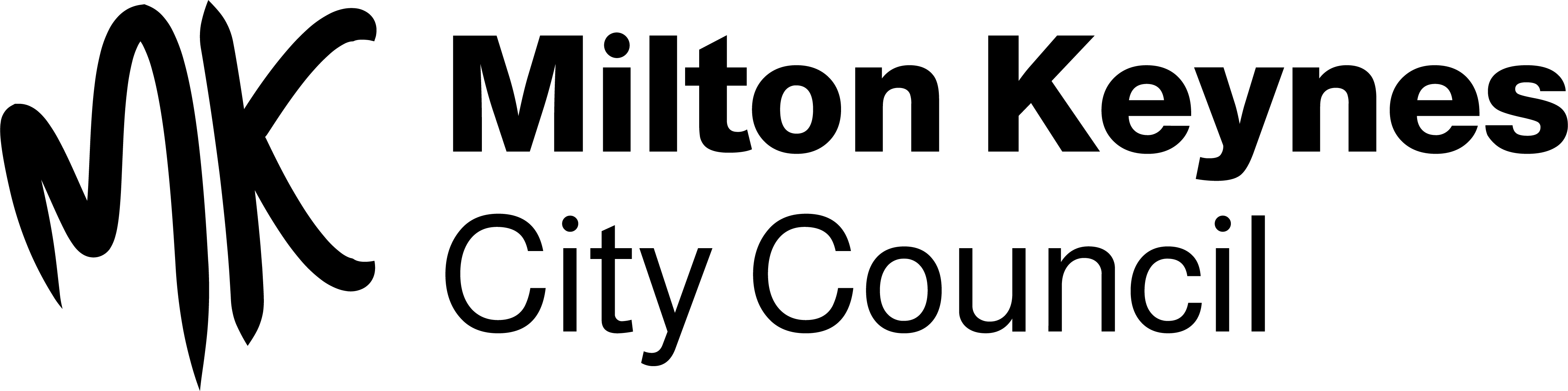 We recognise the progress made so far.  For instance,

a  considerable increase in complaints across our Housing Services which is reflective of our engagement work through service charge consultation process, tenant perception surveys. This increase in feedback has been invaluable in helping us identify and address areas for improvement.

A new Housing  Annual Complaints Report to capture  learning and improvements.

Implemented training for colleagues to ensure consistency in call handling.

As a board, we are not just keen, but committed to continuous improvement in our complaints handling. We will persistently monitor our performance and drive change to ensure we are always delivering the best service to our residents and visitors


Housing Complaints Board
Visit: www.milton-keynes.gov.uk/housing for information about housing services complaints and performance.
For further details about the Housing Ombudsman services visit:
Home | Housing Ombudsman Service (housing-ombudsman.org.uk)
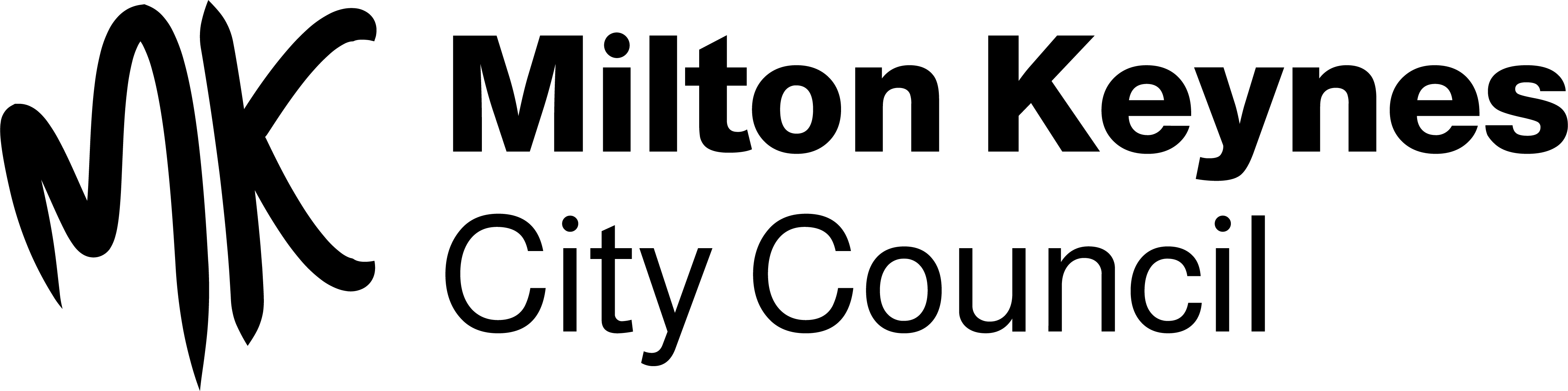